L’apparato respiratorio
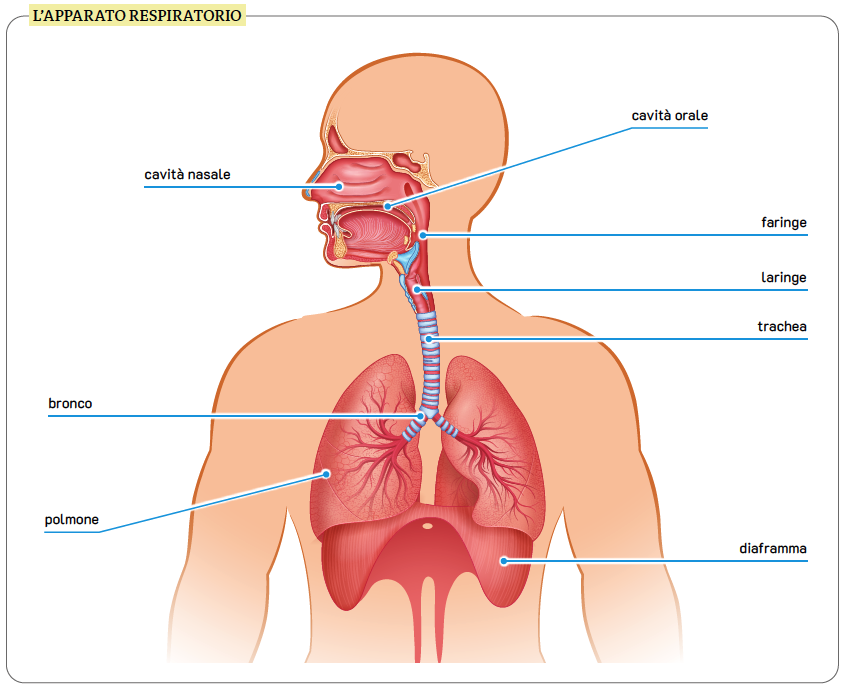 La respirazione è un processo fisiologico fondamentale che consente l’ingresso dell’ossigeno, essenziale per il metabolismo cellulare, e l’eliminazione del diossido di carbonio, prodotto di scarto del metabolismo. 
L’apparato respiratorio è formato da una serie di organi e strutture che garantiscono gli scambi gassosi: inizia con le cavità nasali e la bocca, passa attraverso la faringe e la laringe, scende lungo la trachea, si dirama nei bronchi e infine raggiunge i polmoni.
L’apparato respiratorio
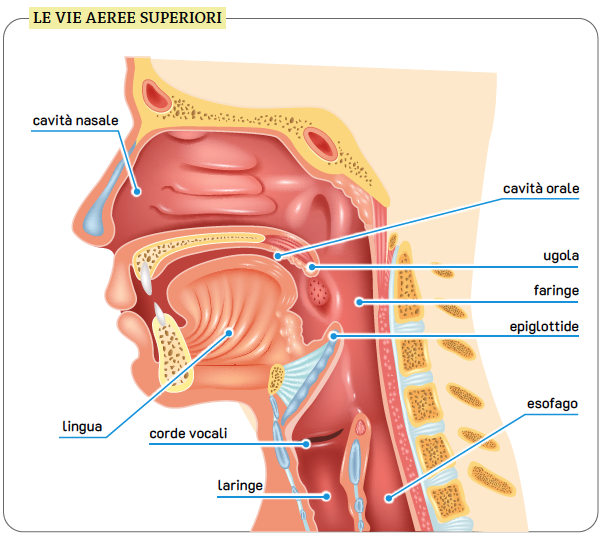 La prima parte della respirazione avviene nelle vie aeree superiori, o vie respiratorie alte, che comprendono cavità nasale, cavità orale, faringe e laringe.
La faringe è attraversata dall’aria ma anche dal cibo che raggiunge lo stomaco. Il processo è regolato da una cartilagine, l’epiglottide, che si abbassa durante l’ingestione di cibo per chiudere l’accesso alle vie respiratorie. 
La faringe si ramifica in due strutture simili a tubi: l’esofago, che porta il cibo allo stomaco, e la laringe, che porta l’aria ai polmoni.
La laringe ospita le corde vocali, due membrane che vibrano producendo suono quando l’aria vi passa attraverso.
L’apparato respiratorio
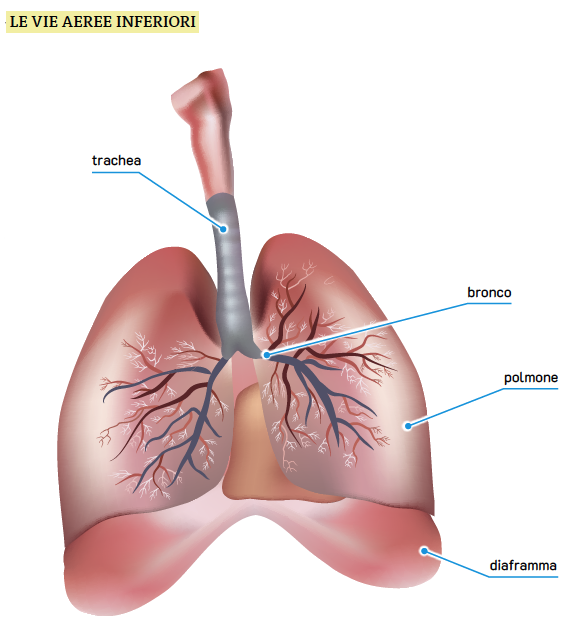 La respirazione continua nelle vie aeree inferiori, o vie respiratorie basse, che comprendono trachea, bronchi e polmoni. Ogni bronco si dirige verso un polmone, dove si ramifica in migliaia di condotti più piccoli chiamati bronchioli.
I polmoni si situano sotto la gabbia toracica e affiancano il cuore. Sono rivestiti dalle pleure, due strati di tessuto che contengono liquido pleurico per lubrificare i polmoni durante respirazione. All'interno, i bronchioli si diramano in alveoli, dove avviene lo scambio gassoso. Il diaframma gestisce l'ingresso e l'uscita dell’aria con la sua contrazione e rilassamento.
La respirazione polmonare
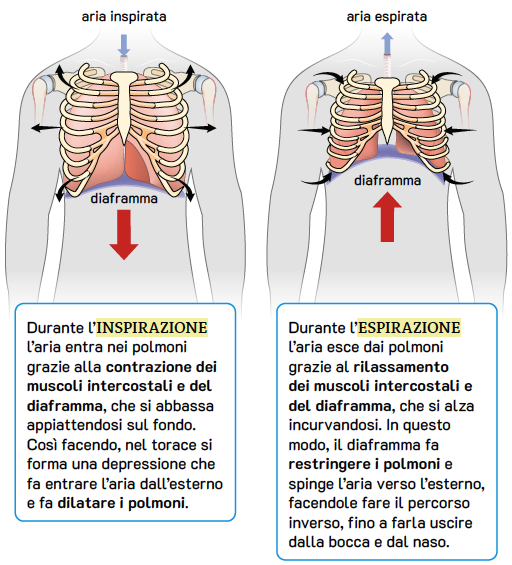 I polmoni, privi di muscolatura propria, si espandono e contraggono grazie ai movimenti dei muscoli intercostali e del diaframma, il principale muscolo respiratorio, che cambia la pressione all’interno della cavità toracica permettendo l'ingresso e l’uscita dell’aria. 
Questo processo involontario è regolato dal centro respiratorio nel cervello che risponde automaticamente ai bisogni di ossigeno e alle concentrazioni di diossido di carbonio.
L’inspirazione e l’espirazione costituiscono l’atto respiratorio.
Gli scambi gassosi
Gli scambi gassosi avvengono negli alveoli polmonari, strutture a forma di sacco ricoperte di capillari. Il sangue arricchito di ossigeno viene trasportato alle cellule di tutto il corpo, mentre il diossido di carbonio, prodotto come rifiuto cellulare, è portato indietro agli alveoli per essere espirato.
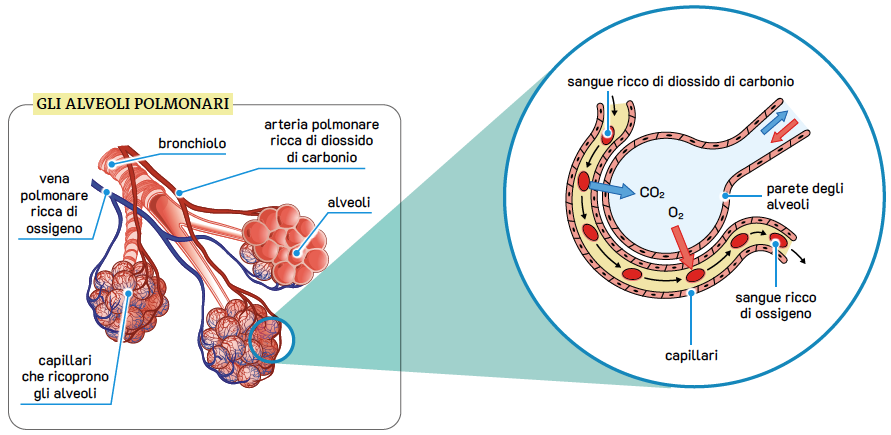 La respirazione cellulare
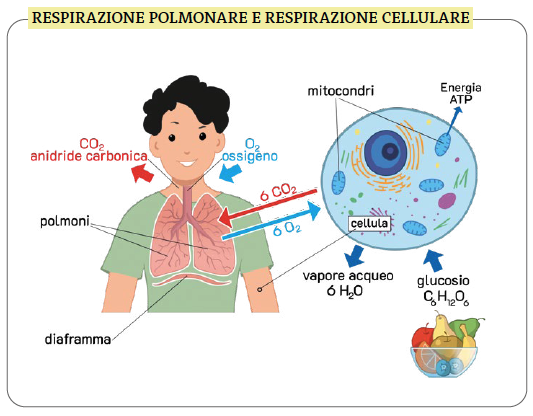 La respirazione cellulare è il processo che consente alle cellule di produrre energia. 
Durante la respirazione cellulare, gli zuccheri che sono stati assunti con l’alimentazione, insieme all’ossigeno, vengono scomposti in diossido di carbonio e acqua e si produce energia chimica sotto forma di una molecola chiamata adenosina trifosfato (ATP), indispensabile per le funzioni vitali delle cellule.